Carte d’identité du challenge
Description de l’entreprise:
Décrivez en quelques phrases votre entreprise et ses activités.

Contexte du challenge proposé:
Expliquez ici le contexte économique et technique du challenge, et en quoi il a un aspect stratégique pour votre entreprise et votre secteur industriel ?

Description du challenge:
Décrire la situation actuelle du procédé et l’état auquel vous souhaitez arriver. Par exemple, opération réalisée aujourd’hui manuellement, le challenge est de mettre en place une solution robotisée pour limitée la pénibilité et diminuer les temps de cycle.

Type de solution attendue:
Méthodologie, Technologie, Service, etc.
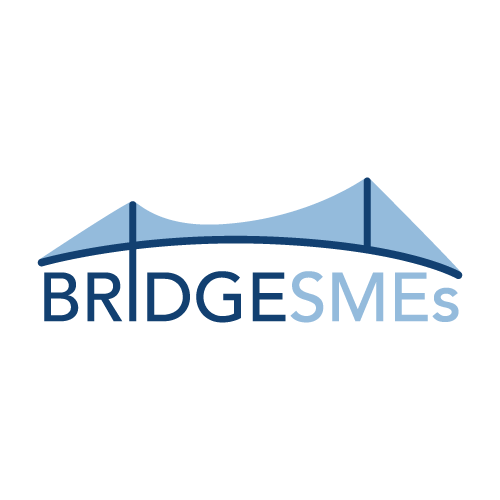